BACCN Virtual Conference
13 - 14 September 2021 – Brought to you online!
Critical Care Across the World: Breaking Down Barriers
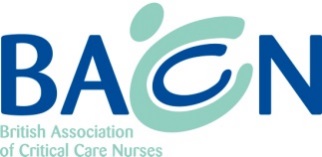 Please use this ONE SLIDE for your poster content
Your video recording will go here
Virtual Conference Partner:
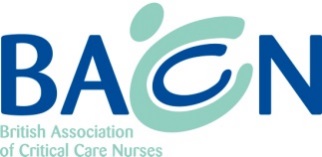 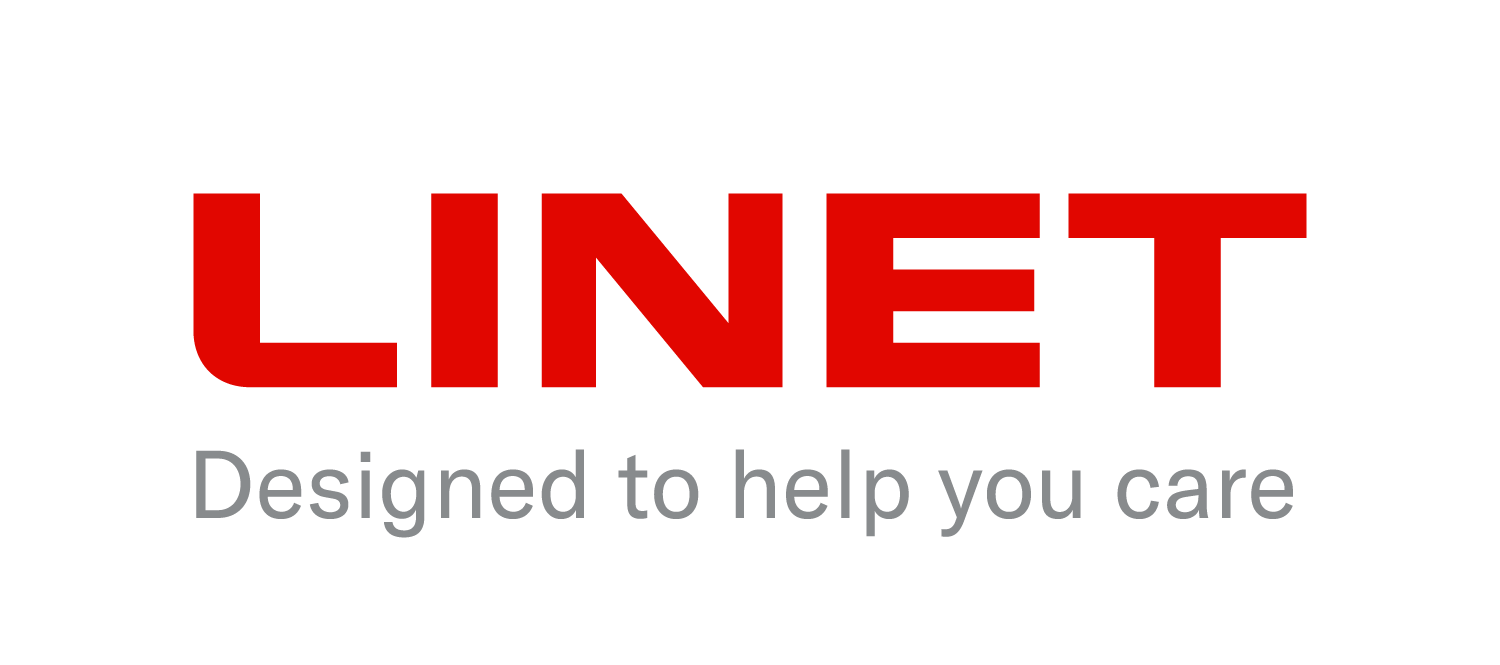 BACCN             @BACCNUK     #BACCNConf2021
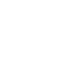 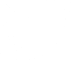